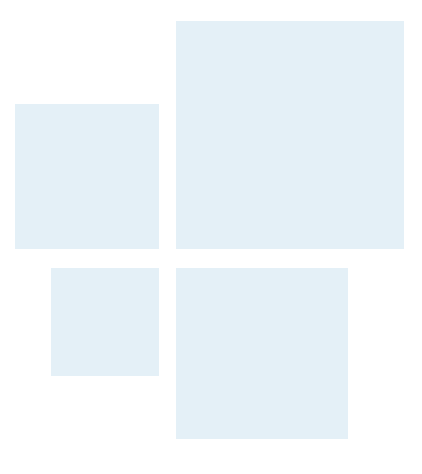 МЕДИЦИНСКОЕ ПРАВО
 В РОССИЙСКОЙ ФЕДЕРАЦИИ
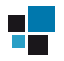 Президент 
Национальной и Восточноевропейской
Ассоциаций медицинского права, 
член Совета Директоров WAML,
заведующий кафедрой медицинского права
Первого МГМУ им. И.М. Сеченова, 
 Заслуженный юрист России, 
  член - корреспондент РАМН, 
академик Академии наук ВО Украины, 
 Сергеев Юрий Дмитриевич
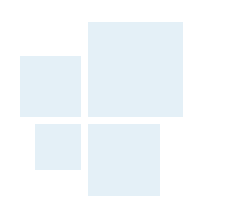 Первый МГМУ им. И.М. Сеченова
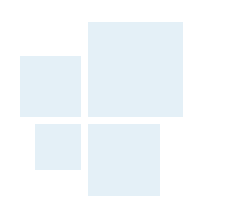 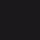 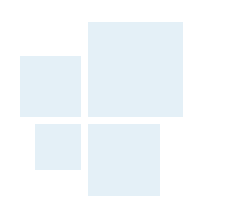 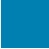 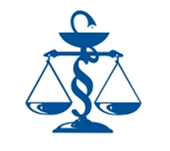 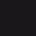 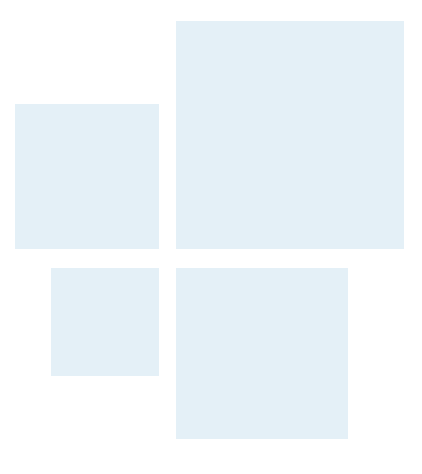 17 ЛЕТ КАФЕДРЕ
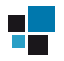 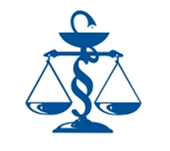 25 ставок профессорско – преподавательского состава
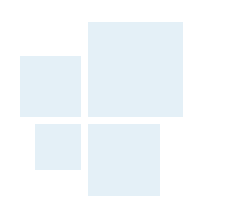 Кафедра медицинского права
Первого МГМУ им. И.М. Сеченова
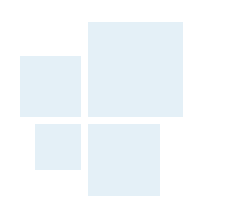 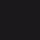 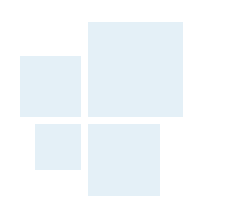 Выполнено и защищено 
8 докторских  и 15 кандидатских 
диссертаций
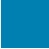 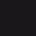 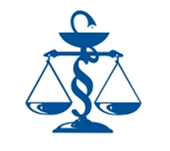 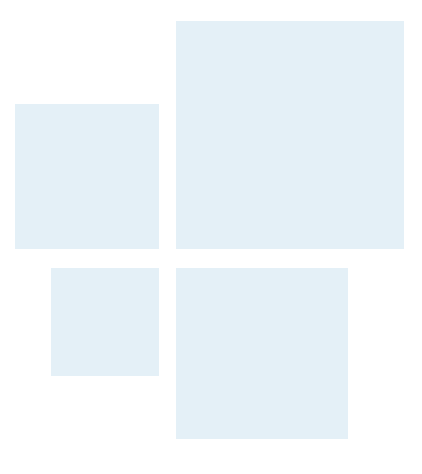 13 ЛЕТ АССОЦИАЦИИ
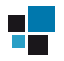 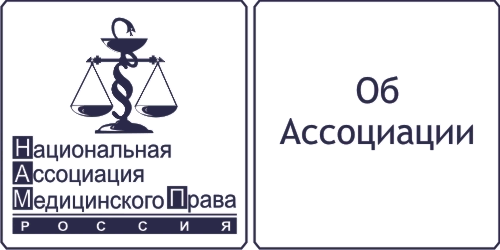 Более 130 действительных членов НАМП 
(юридические лица)
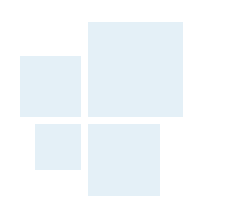 Первый МГМУ им. И.М. Сеченова
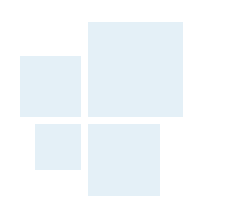 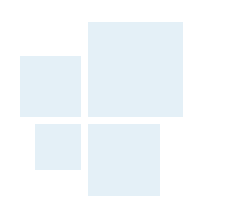 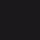 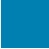 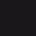 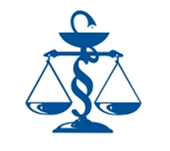 НАЦИОНАЛЬНЫЙ
ИНСТИТУТ
МЕДИЦИНСКОГО ПРАВА
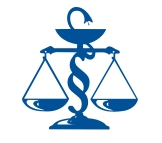 Н			НАУКА

        И			ИНФОРМАЦИЯ

        М			МЕДИЦИНА

        П			ПРАВО
АССОЦИАЦИЯ МЕДИЦИНСКОГО ПРАВА
СТРАН ВОСТОЧНОЙ ЕВРОПЫ (AML SEE)
Штаб - квартира в Праге
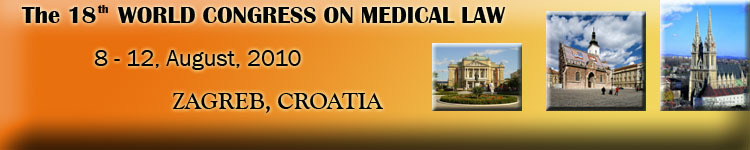 ВСЕМИРНАЯ АССОЦИАЦИЯ МЕДИЦИНСКОГО ПРАВА (WAML)
МЕЖДУНАРОДНЫЕ КОНГРЕССЫ
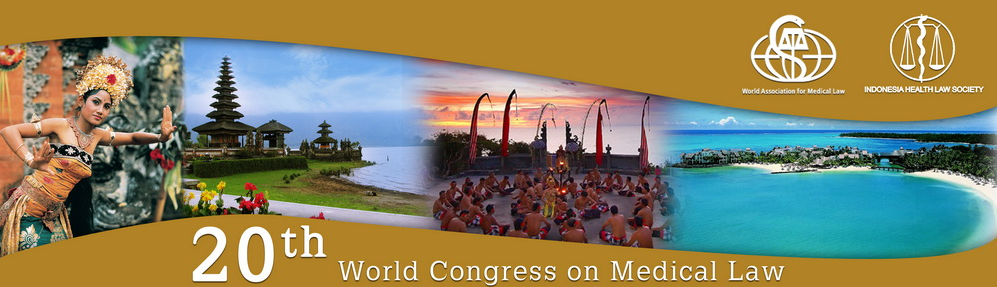 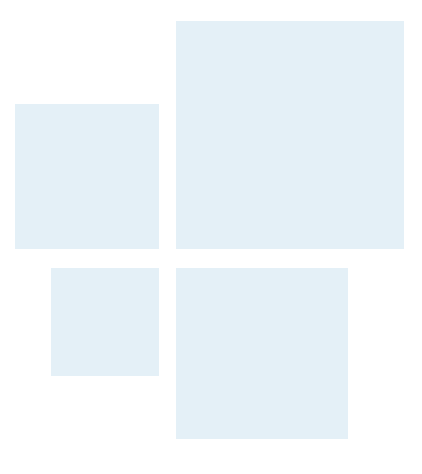 ФЕДЕРАЛЬНЫЙ
НАУЧНО-ПРАКТИЧЕСКИЙ ЖУРНАЛ
«МЕДИЦИНСКОЕ ПРАВО»
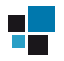 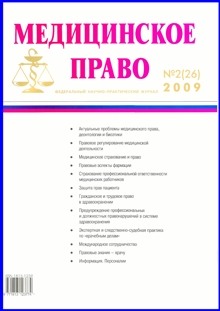 10 ЛЕТ 
(2003 – 2012)
статус ВАК
по медицине и праву
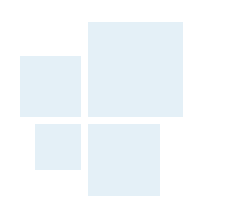 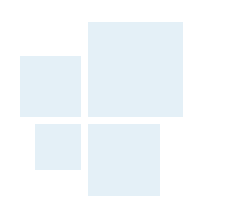 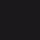 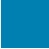 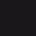 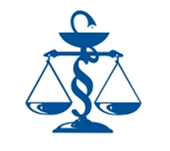 Опубликовано
более 700 научных статей
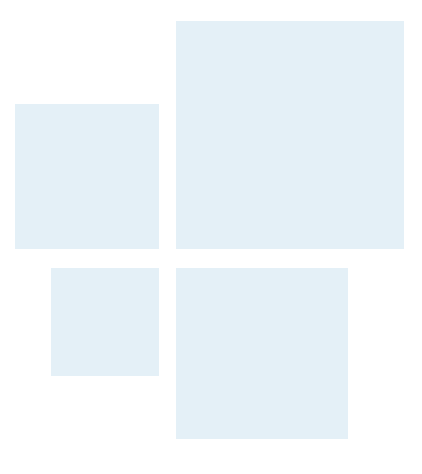 УЧЕБНЫЙ КОМПЛЕКС ДЛЯ ВУЗОВ
В З-Х ТОМАХ
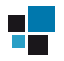 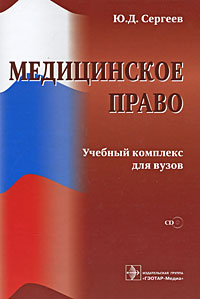 За последние 10 лет
издано 13 монографий, учебников, руководств (автор Ю.Д.Сергеев
и его ученики)
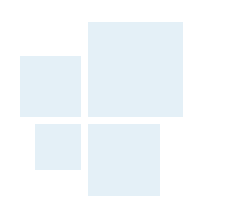 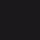 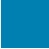 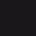 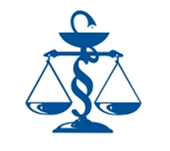 ИСТОРИЧЕСКИЙ
I ВСЕРОССИЙСКИЙ СЪЕЗД
(НАЦИОНАЛЬНЫЙ КОНГРЕСС)
ПО МЕДИЦИНСКОМУ ПРАВУ
Россия, Москва
25 – 27 июня 2003 года
Издано 10 сборников научных работ 
(объемом более   4000  страниц)
ВСЕРОСССИЙСКИЕ
НАУЧНО-ПРАКТИЧЕСКИЕ 
КОНФЕРЕНЦИИ
ПО МЕДИЦИНСКОМУ ПРАВУ
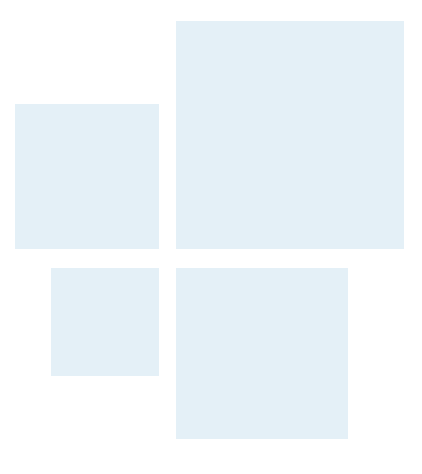 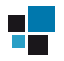 С МЕЖДУНАРОДНЫМ УЧАСТИЕМ
Самара – июнь 2004 года
Новосибирск – сентябрь 2006 года
Суздаль - май 2008 года
Санкт-Петербург – июнь 2010
Казань – июнь 2011
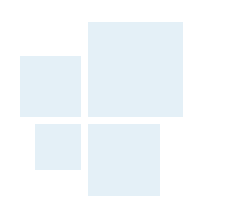 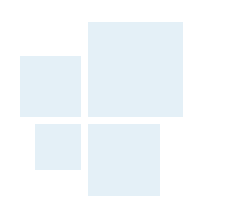 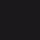 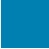 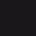 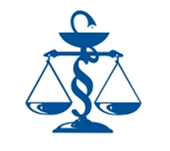 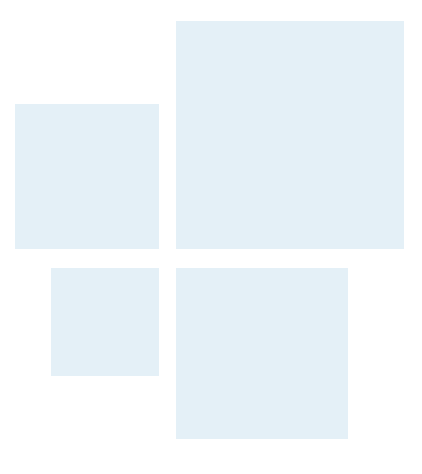 ЕЖЕГОДНЫЕ
МЕЖРЕГИОНАЛЬНЫЕ 
НАУЧНО-ПРАКТИЧЕСКИЕ  КОНФЕРЕНЦИИ
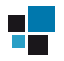 «ПРОБЛЕМЫ   НЕНАДЛЕЖАЩЕГО   ОКАЗАНИЯ
МЕДИЦИНСКОЙ   ПОМОЩИ
(ЭКСПЕРТНО – ПРАВОВЫЕ   ВОПРОСЫ)»
Москва,  22 - 23 ноября 2012 года
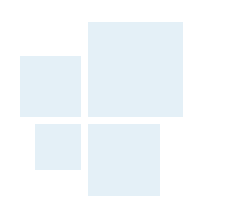 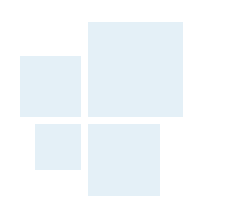 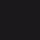 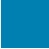 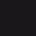 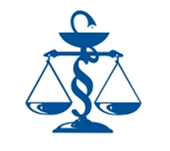 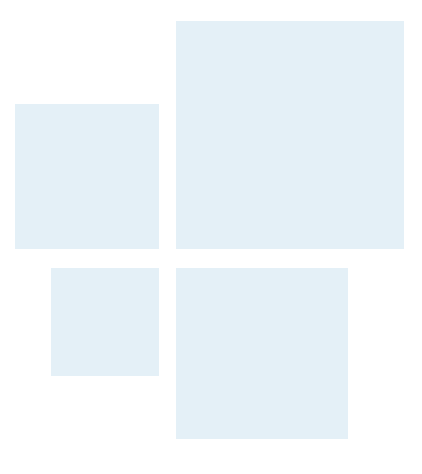 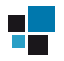 МЕДИЦИНСКОЕ ПРАВО

ФУНДАМЕНТАЛЬНАЯ ОСНОВА И БАЗИС

ПРАВОВОЙ МЕДИЦИНЫ
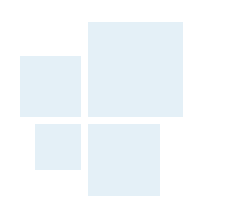 Первый МГМУ им. И.М. Сеченова
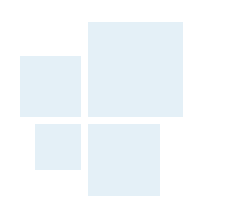 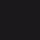 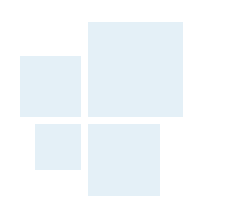 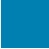 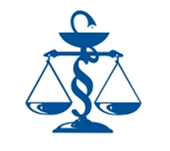 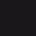 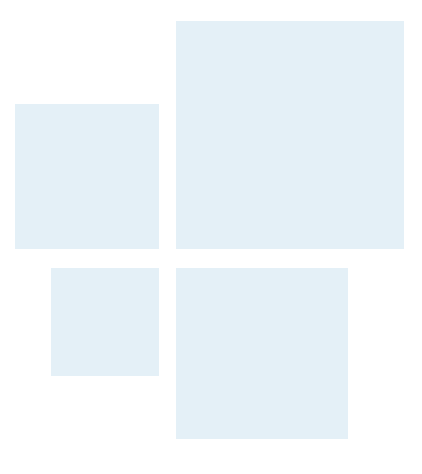 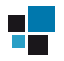 ПРАВОВАЯ МЕДИЦИНА
медицина, которая  полностью и безоговорочно соответствует действующим законам, принятым стандартам оказания медицинской помощи, всем юридическим и деонтологическим  требованиям.
МЕДИЦИНСКОЕ ПРАВО
совокупность этих законов, стандартов и иных юридических требований, обеспечивающих  права и законные интересы российских граждан в сфере  охраны здоровья.
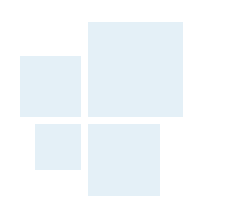 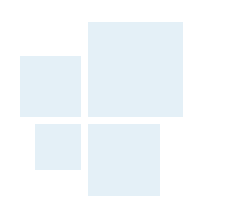 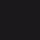 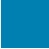 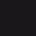 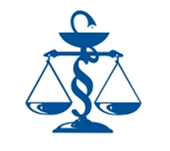 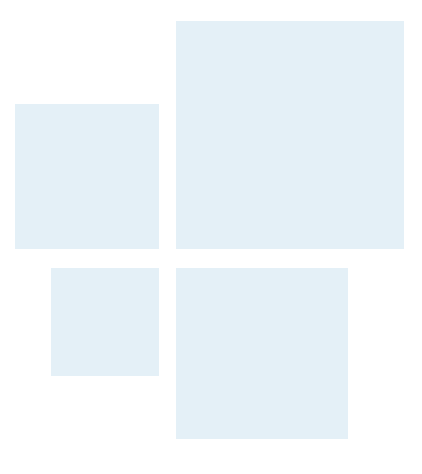 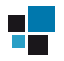 Сегодня важнейшая  задача всех специалистов
в области медицины и права совместно
с организаторами здравоохранения
фундаментальное становление
в Российской Федерации
ПРАВОВОЙ МЕДИЦИНЫ
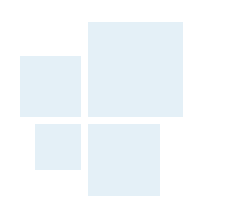 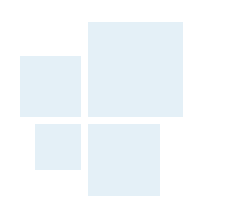 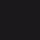 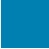 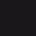 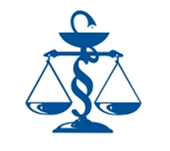 V ВСЕРОССИЙСКИЙ СЪЕЗД
(НАЦИОНАЛЬНЫЙ КОНГРЕСС)
ПО МЕДИЦИНСКОМУ ПРАВУ
Россия, Москва
20 – 21 ноября   2013 года